Bronchoalveolar lavage
[Speaker Notes: This template can be used as a starter file for presenting training materials in a group setting.

Sections
Right-click on a slide to add sections. Sections can help to organize your slides or facilitate collaboration between multiple authors.

Notes
Use the Notes section for delivery notes or to provide additional details for the audience. View these notes in Presentation View during your presentation. 
Keep in mind the font size (important for accessibility, visibility, videotaping, and online production)

Coordinated colors 
Pay particular attention to the graphs, charts, and text boxes. 
Consider that attendees will print in black and white or grayscale. Run a test print to make sure your colors work when printed in pure black and white and grayscale.

Graphics, tables, and graphs
Keep it simple: If possible, use consistent, non-distracting styles and colors.
Label all graphs and tables.]
Utilities of Analysis
Evaluation of immunocompromised patients for the presence of opportunistic infections
Diagnosis of interstitial lung disease, airway disease and alveolar hemorrhage
Detection of infection and monitoring antibiotic therapy
[Speaker Notes: Give a brief overview of the presentation. Describe the major focus of the presentation and why it is important.
Introduce each of the major topics.
To provide a road map for the audience, you can repeat this Overview slide throughout the presentation, highlighting the particular topic you will discuss next.]
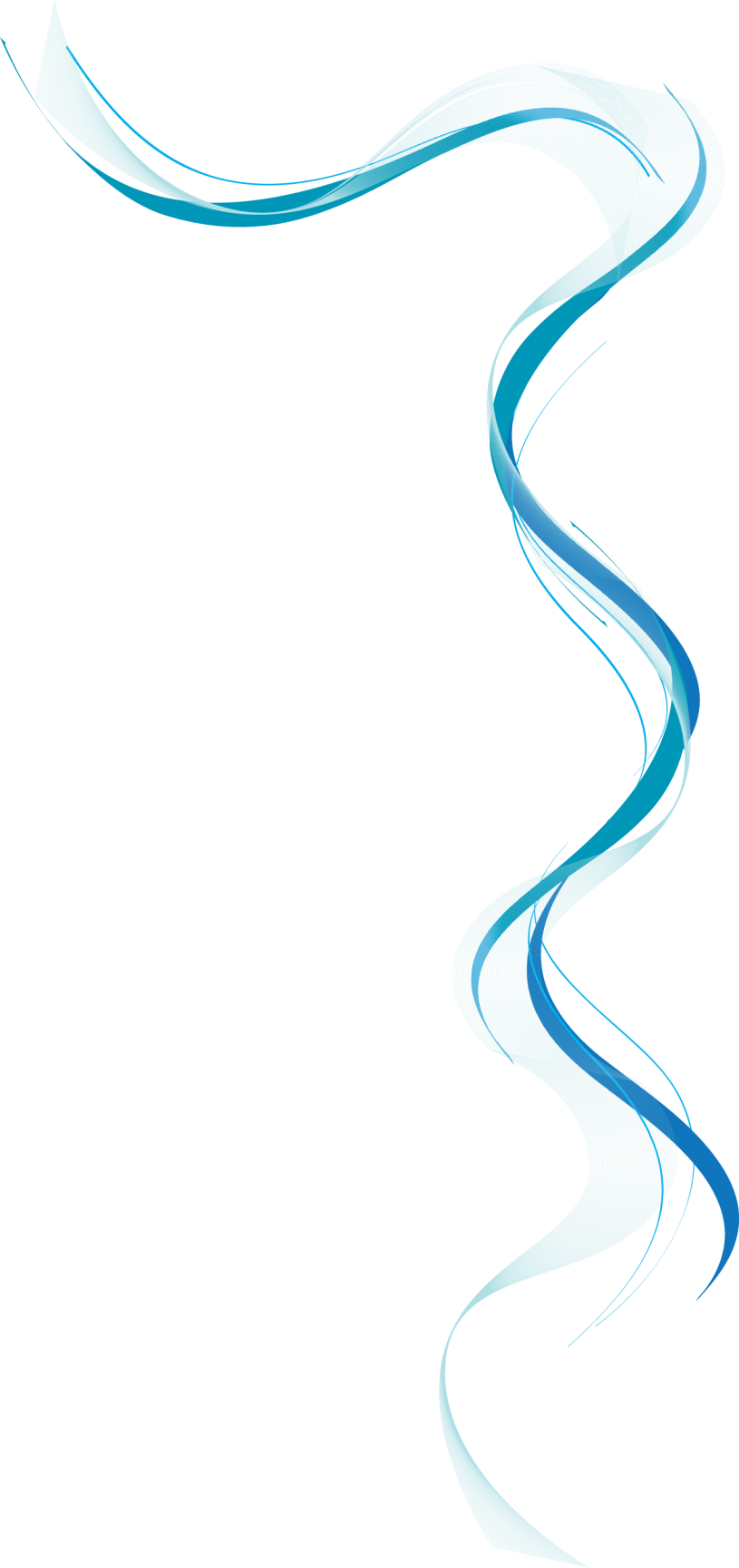 [Speaker Notes: This is another option for an Overview slides using transitions.]
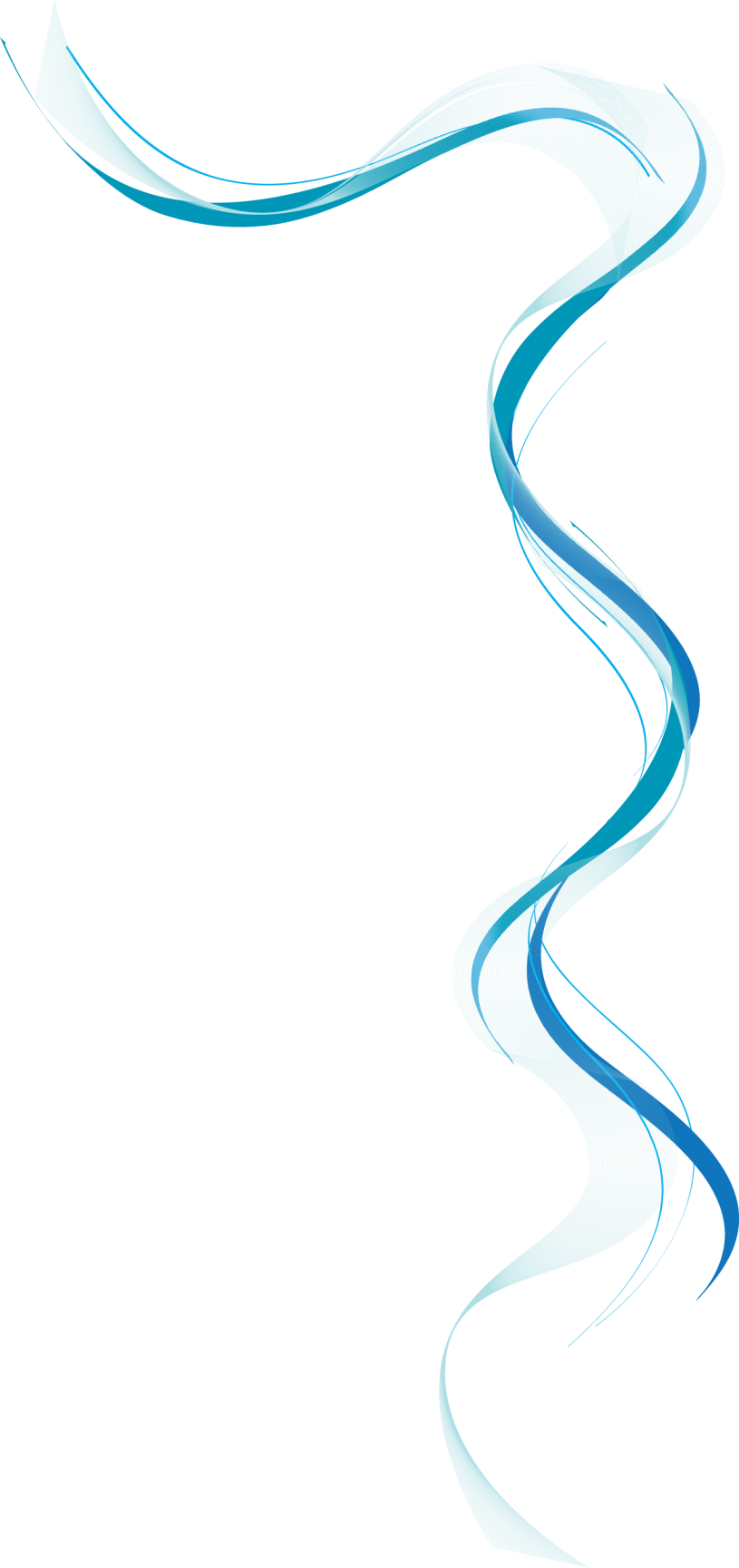 WBC and RBC counts are calculated using the standard Neubauer counting chamber

Slides for differential are prepared by cytocentrifugation

Cells are counted and classified
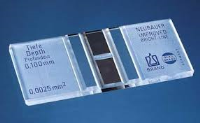 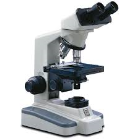 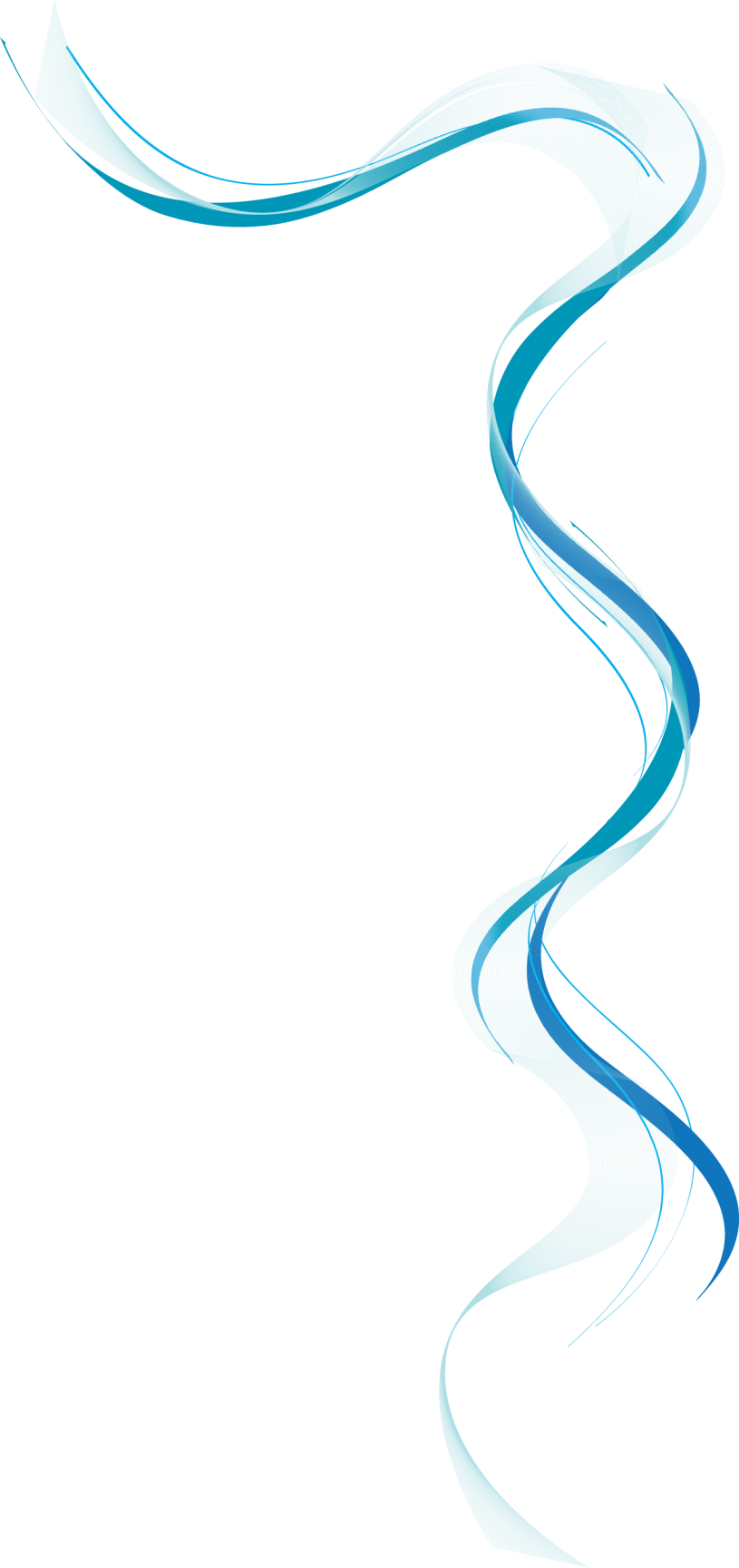 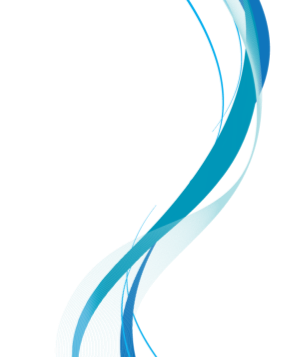 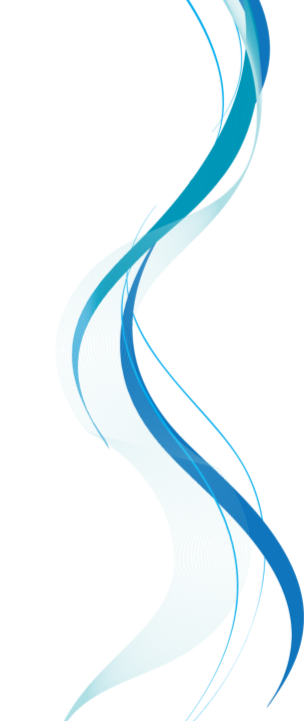 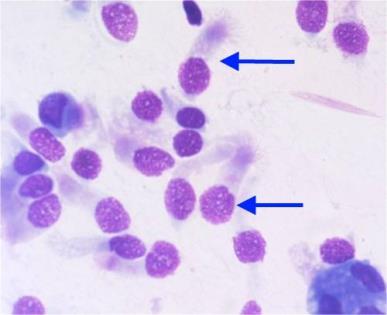 Bronchial Epithelial Cells
[Speaker Notes: This is another option for an Overview slide.]
More Bronchial Epithelial Cells
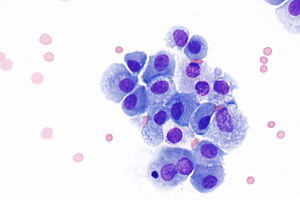 Macrophages
[Speaker Notes: What will the audience be able to do after this training is complete? Briefly describe each objective how the audience will benefit from this presentation.]
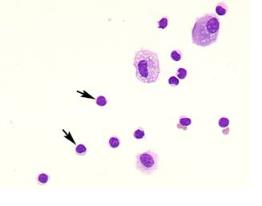 Lymphocytes
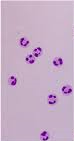 Neutrophils
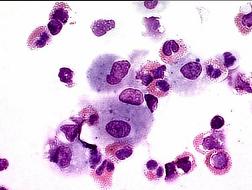 Eosinophils
[Speaker Notes: Use a section header for each of the topics, so there is a clear transition to the audience.]
Summary
Practice makes perfect
Ask coworkers for assistance when needed
Refer to your policy/procedure for additional information
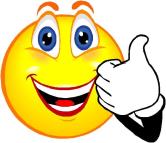 [Speaker Notes: Summarize presentation content by restating the important points from the lessons.
What do you want the audience to remember when they leave your presentation?

Save your presentation to a video for easy distribution (To create a video, click the File tab, and then click Share.  Under File Types, click Create a Video.)]